Endocrine System
Endocrine System
The endocrine system is composed of glands that release hormones into the bloodstream to control body functions such as growth, reproduction, and metabolism.
Where are the glands?
[Speaker Notes: http://en.wikipedia.org/wiki/File:Outline-body.png]
Pituitary
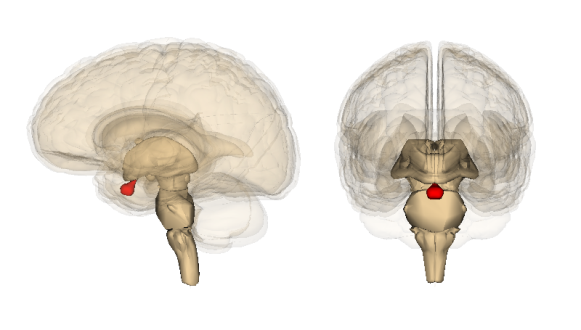 Pituitary
The pituitary gland produces a growth hormone which controls growth and homeostasis.
[Speaker Notes: http://commons.wikimedia.org/wiki/File:Pituitary_gland_image.png
http://en.wikipedia.org/wiki/File:Outline-body.png]
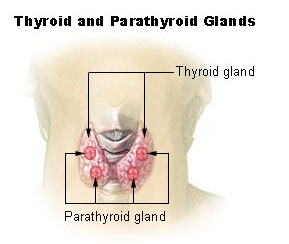 Parathyroid
Parathyroid
The parathyroid gland produces parathormone which controls calcium levels in the body.
[Speaker Notes: http://commons.wikimedia.org/wiki/File:Illu_thyroid_parathyroid.jpg
http://en.wikipedia.org/wiki/File:Outline-body.png]
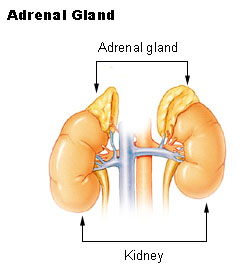 Adrenals
Adrenals
Adrenals
The adrenal glands produce adrenaline in response to physical and emotional stress. Fight or Flight
[Speaker Notes: http://commons.wikimedia.org/wiki/File:Illu_adrenal_gland.jpg
http://en.wikipedia.org/wiki/File:Outline-body.png]
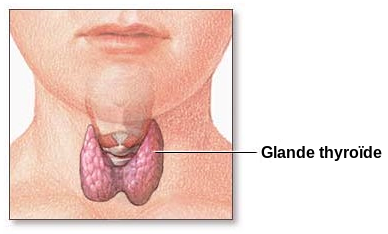 Thyroid
Thyroid
The thyroid gland produces thyroxin to regulate metabolism.
[Speaker Notes: http://commons.wikimedia.org/wiki/File:Thyroid_gland-fr.svg
http://en.wikipedia.org/wiki/File:Outline-body.png]
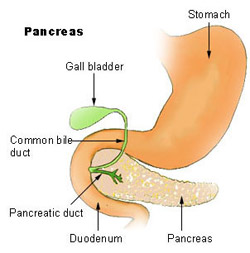 Pancreas
Pancreas
The pancreas produces insulin which controls sugar levels in the blood.
[Speaker Notes: http://commons.wikimedia.org/wiki/File:Pancreas_nih.jpg
http://en.wikipedia.org/wiki/File:Outline-body.png]
Testes (in males)
Testes
The testes produce testosterone used in sperm production and the development of male traits.
[Speaker Notes: http://en.wikipedia.org/wiki/File:Outline-body.png]
Ovaries (in Females)
Ovaries
The ovaries produce estrogen used in egg production and the development of female traits.
[Speaker Notes: http://en.wikipedia.org/wiki/File:Outline-body.png]